Monday, 09 November 2020
AQA Spec. 4.5.1.2
REACTION PROFILES
DO NOW – Match the statements to endothermic or exothermic reactions
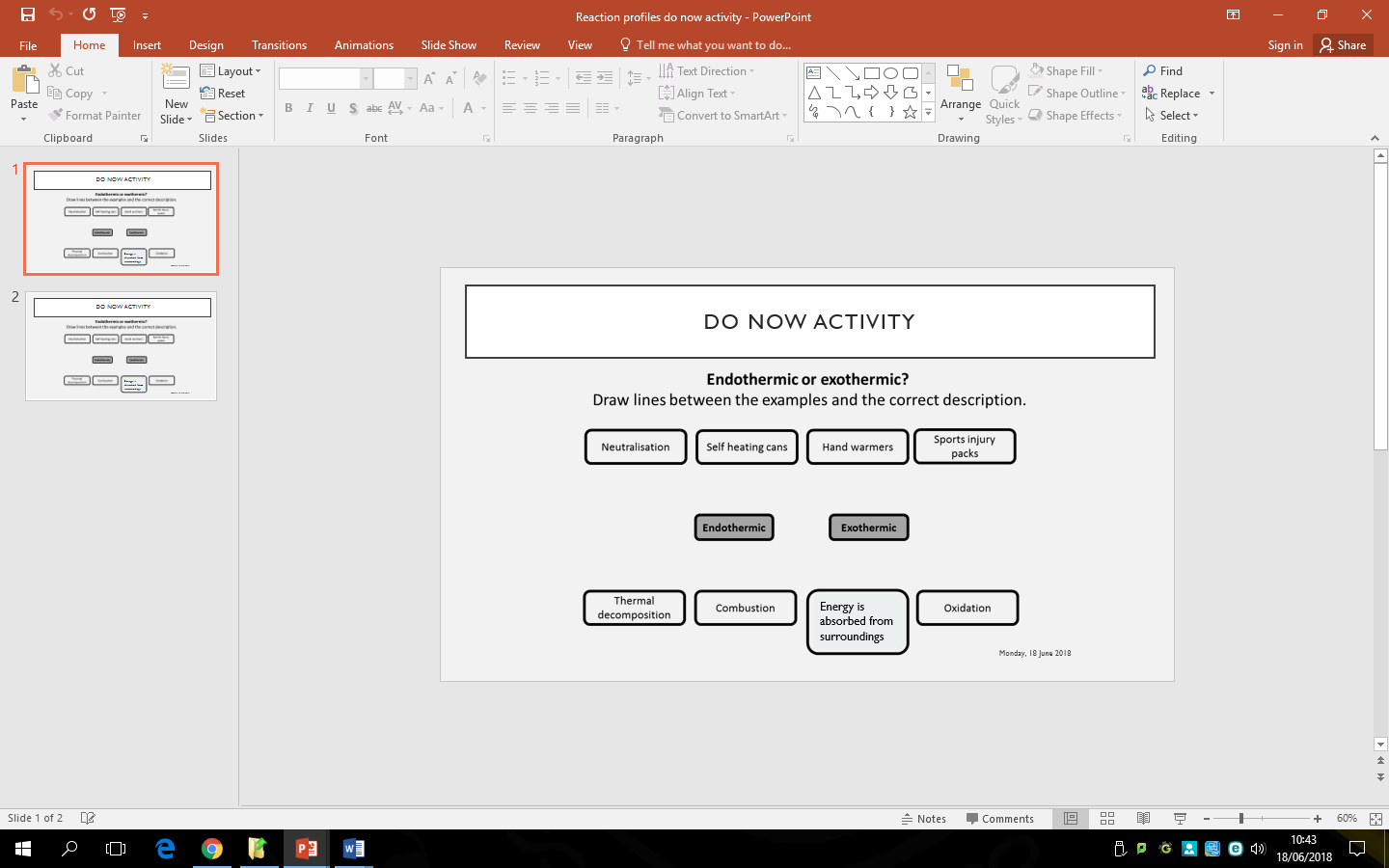 STRETCH- HOW COULD WE SHOW THE ENERGY CHANGE IN THE REACTION AS A GRAPH?
ENERGY CHANGES
DO now- answers
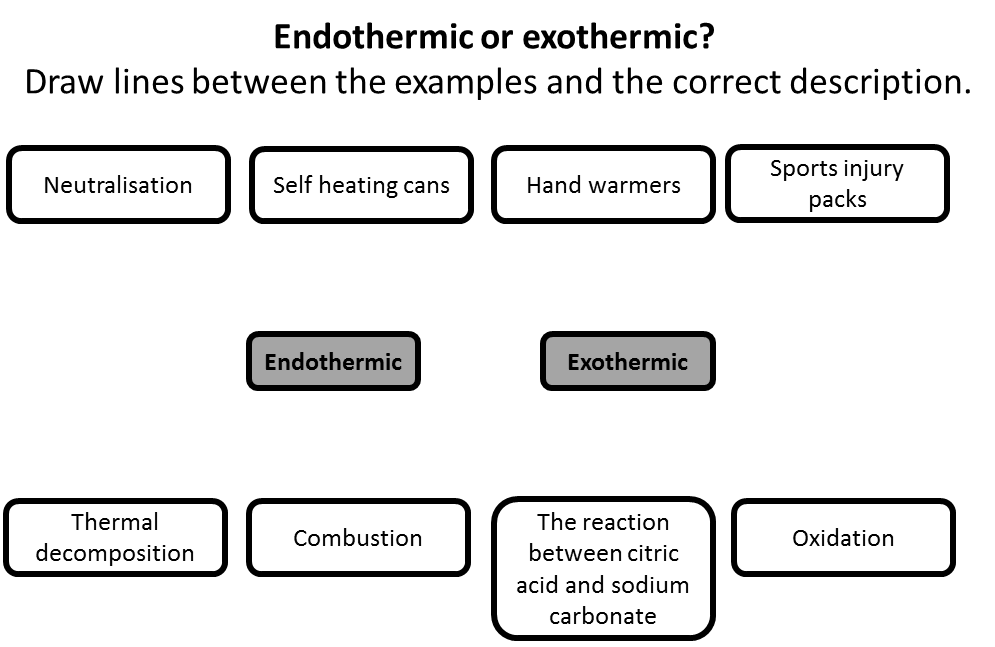 Energy is absorbed from surroundings
Monday, 09 November 2020
GOOD PROGRESS:
CONSTRUCT ENDOTHERMIC AND EXOTHERMIC REACTION PROFILES(4-6)
OUTSTANDING PROGRESS:
EXPLAIN WHY CHEMICAL REACTIONS NEED ACTIVATION ENERGY TO START THEM (4-6)
Exothermic - Reaction Profile
Q. In an exothermic reaction, how would the energies of reactants vs products compare?
Exothermic reactions transfer energy to the surroundings. 

So the product molecules have less energy than the reactants.
Reactants
Products
Energy
The minimum energy needed for the reaction to start is called the “Activation energy”
Course of Reaction
Endothermic - Reaction Profile
Q. In an endothermic reaction, how would the energies of reactants vs products compare?
Endothermic reactions take in energy from the surroundings. 

So the product molecules have more energy than the reactants.
Products
Reactants
Energy
The minimum energy for the reaction to start is called the “Activation energy”
Course of Reaction
Key to remember!
Activation energy is always upwards from reactants to top of peak
Reactants
Products
Products
Reactants
Energy
Energy
Course of Reaction
Course of Reaction
Key to remember!
Energy Change is always from reactants to products
Reactants
Products
Products
Reactants
Energy
Energy
Course of Reaction
Course of Reaction
ACTIVITY 1 –CONSTRUCT REACTION PROFILES
Construct a reaction profile for the following:

H2(g) + Cl2(g)  2HCl(g)
For this reaction, the energy transferred to the surroundings is 184 kJ/mol

2. H2(g) + I2(g)  2HI(g)
For this reaction, the energy taken in from the surroundings is 26.5 kJ/mol
Monday, 09 November 2020
ACTIVITY 1 answers
H2(g) + Cl2(g)  2HCl(g)
For this reaction, the energy transferred to the surroundings is 184 kJ/mol
HCl
Activation energy
H2 + Cl2
Energy
Energy change
Course of Reaction
ACTIVITY 1 answers
2. H2(g) + I2(g)  2HI(g)
For this reaction, the energy taken in from the surroundings is 26.5 kJ/mol
HI
Activation energy
Energy
Energy change
H2 + I2
Course of Reaction
How does a chemical reaction happen?
The particles of the reactants collide with each other in order to form products.
How does that work then?Collision Theory
Reactant particles
collide
A collision can only be successful if the particles have enough energy
REACTION
Product particles
formed
Activation Energy
The minimum amount of energy particles must have to react
More than the activation energy.
Reactant particles
collide
REACTION
Product particles
formed
Less than the activation energy.
Reactant particles
collide
NO REACTION!!!
Activity 2- Fill in the gaps
In order to react particles must __________________ with enough __________________. This minimum amount of energy needed for a reaction to occur is called the __________ _______. Only particles that have energy ___________ than the __________________     energy can react.
Words: activation, energy, greater, collide, activation energy
collide
energy
activation energy
greater
activation
Activity 2- why do oxygen and nitrogen not react
Oxygen and nitrogen particles are both present in the air around us. However, the two molecules do not react unless the temperature is above 1600 °C.
Task- Explain why these particles do not react at room temperature even though they are constantly colliding.
Answer- why do oxygen and nitrogen not react
At room temperature, the oxygen and nitrogen molecules are not colliding with energy greater than the activation energy.
As the molecules are colliding with energies lower than the activation energy, no reaction takes place.
At higher temperatures, the molecules have more kinetic energy and so will collide with energy greater than the activation energy, causing a reaction
Activity 3-Overall energy change in terms of bonds (Higher tier)
During chemical reactions:
Energy must be supplied to break bonds in the reactants
Energy is released when bonds in the products are formed 

For endothermic reactions, how will the energy needed to break the bonds compare to the energy released forming new bonds? Why?

For exdothermic reactions, how will the energy needed to break the bonds compare to the energy released forming new bonds? Why?
Monday, 09 November 2020
Activity 3 answers-Overall energy change in terms of bonds (Higher tier)
For endothermic reactions, how will the energy needed to break the bonds compare to the energy released forming new bonds? Why?

In an endothermic reaction, energy is taken in from the surroundings
In an endothermic reaction, the energy needed to break existing bonds (in the reactants) is greater than the energy released from forming new bonds (in the products)
Monday, 09 November 2020
Activity 3 answers-Overall energy change in terms of bonds (Higher tier)
For exothermic reactions, how will the energy needed to break the bonds compare to the energy released forming new bonds? Why?

In an exothermic reaction, energy is transferred to the surroundings
In an exothermic reaction, the energy needed to break existing bonds (in the reactants) is smaller than the energy released from forming new bonds (in the products)
Monday, 09 November 2020
Progress Quiz   1/5
Q1. This is a reaction profile for an _____________ reaction.
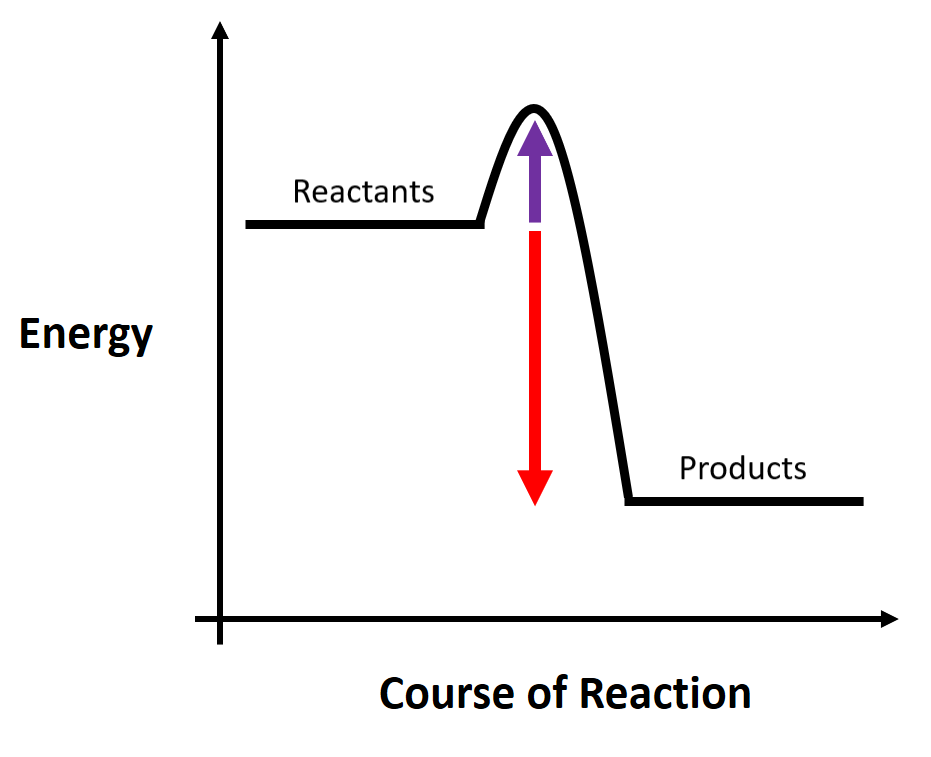 ANSWERS Progress Quiz   1/5
Exothermic
Q1. This is a reaction profile for an _____________ reaction.
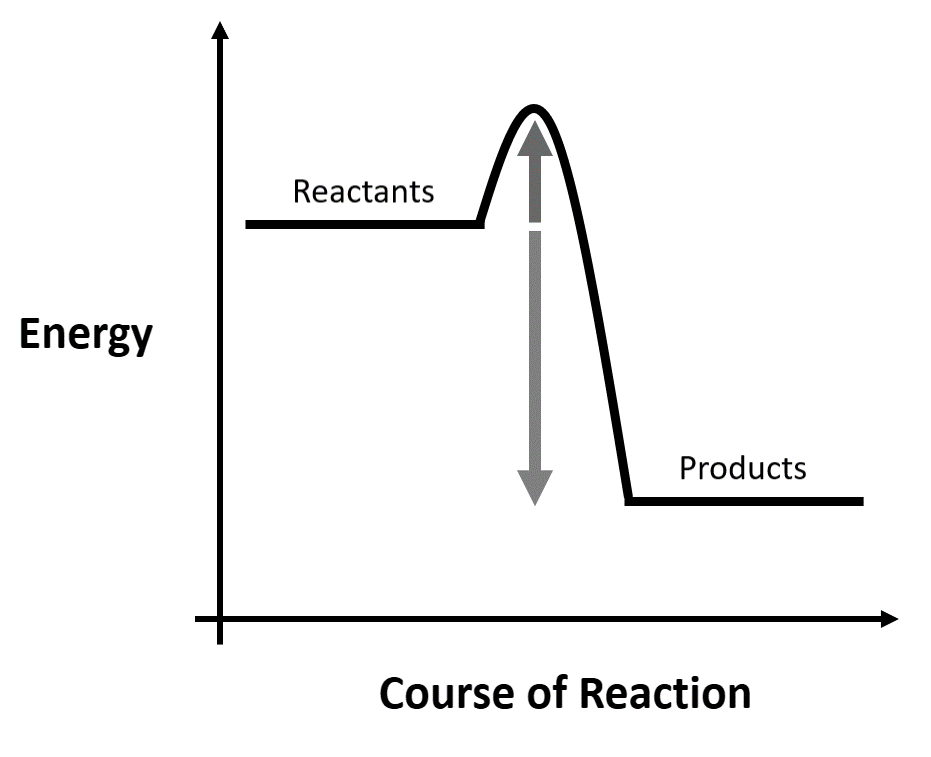 Progress Quiz   2/5
Q2. The downwards arrow is equal to _______________.
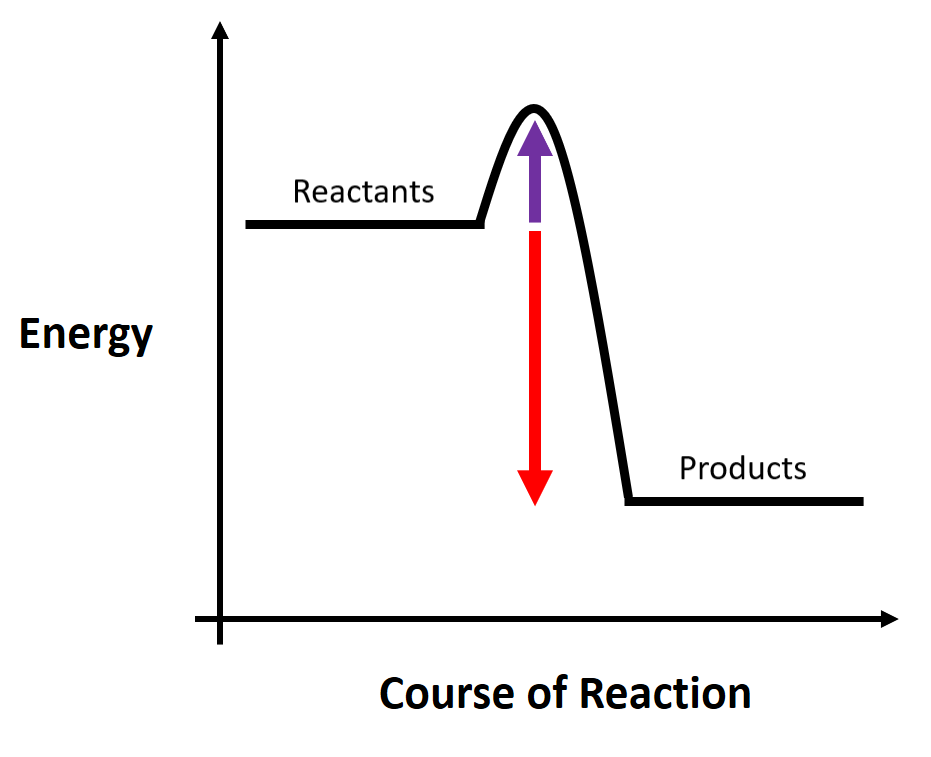 ANSWERS Progress Quiz   2/5
Energy transferred to surroundings
Q2. The downwards arrow is equal to ______________________________.
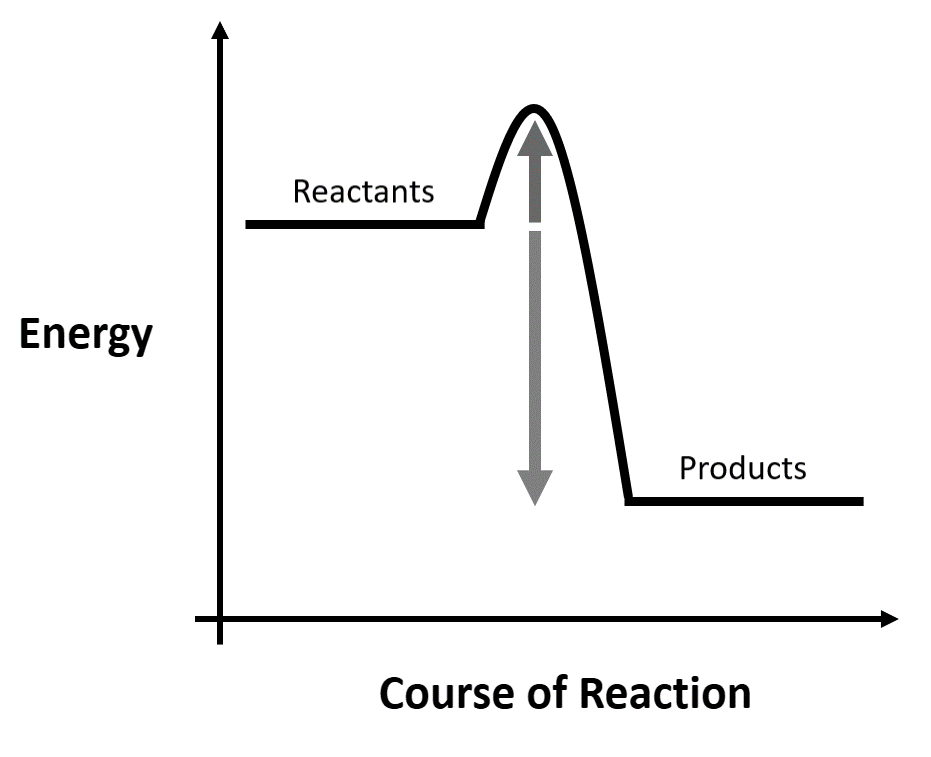 Progress Quiz   3/5
Q3. What does the upwards arrow show?
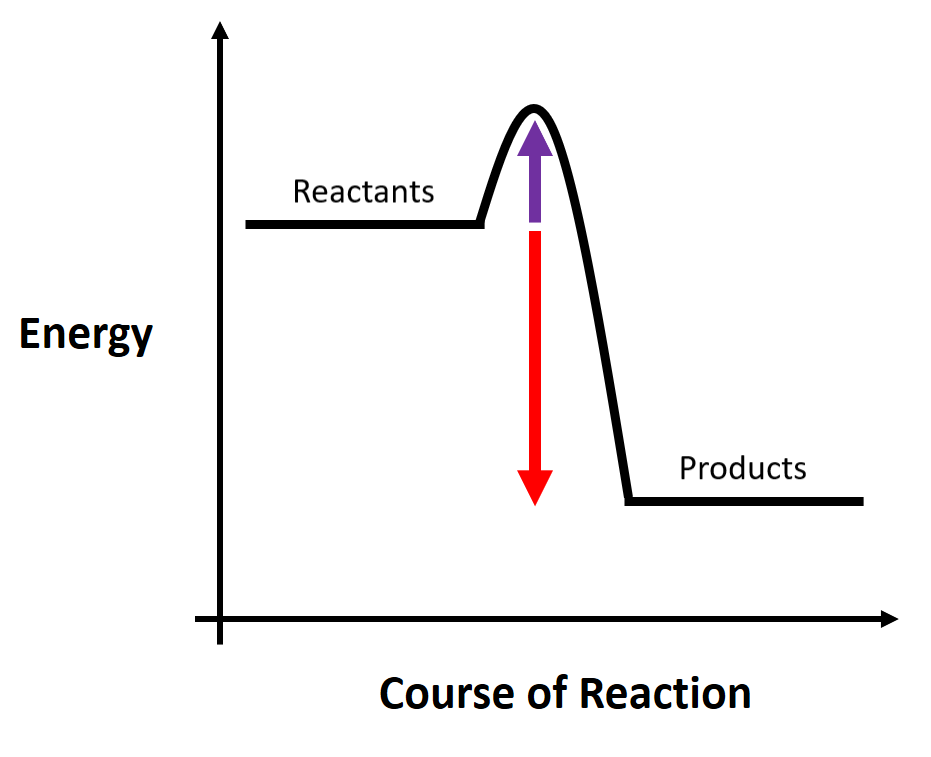 ANSWERS Progress Quiz   3/5
Q3. What does the upwards arrow show?
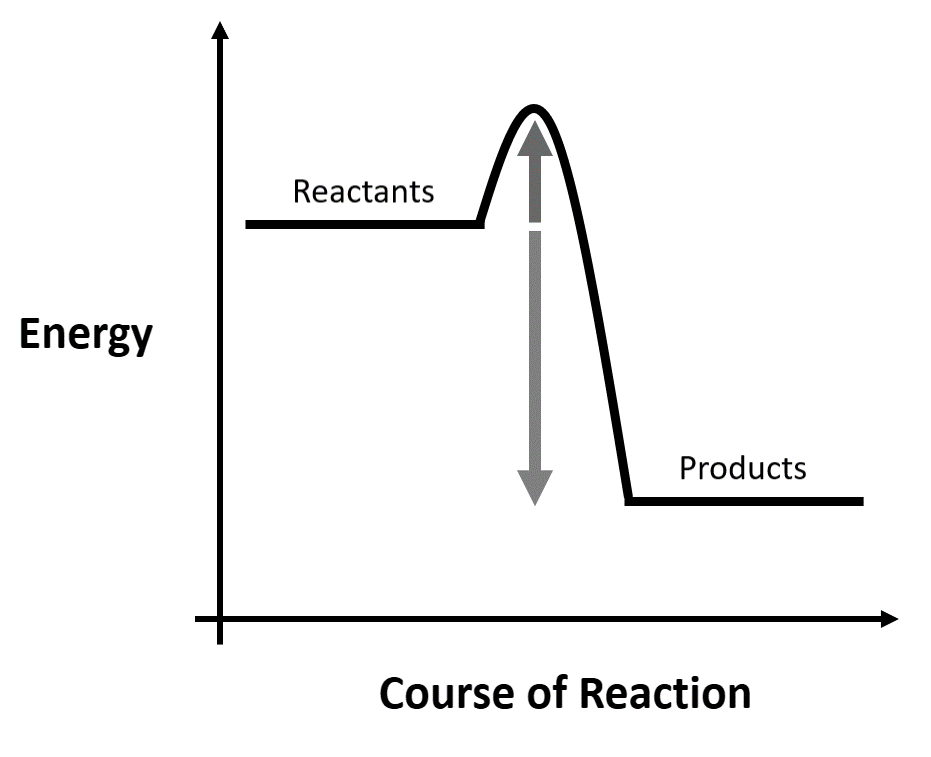 Activation Energy
Progress Quiz   4/5
Q4. What does the smaller upwards arrow show?
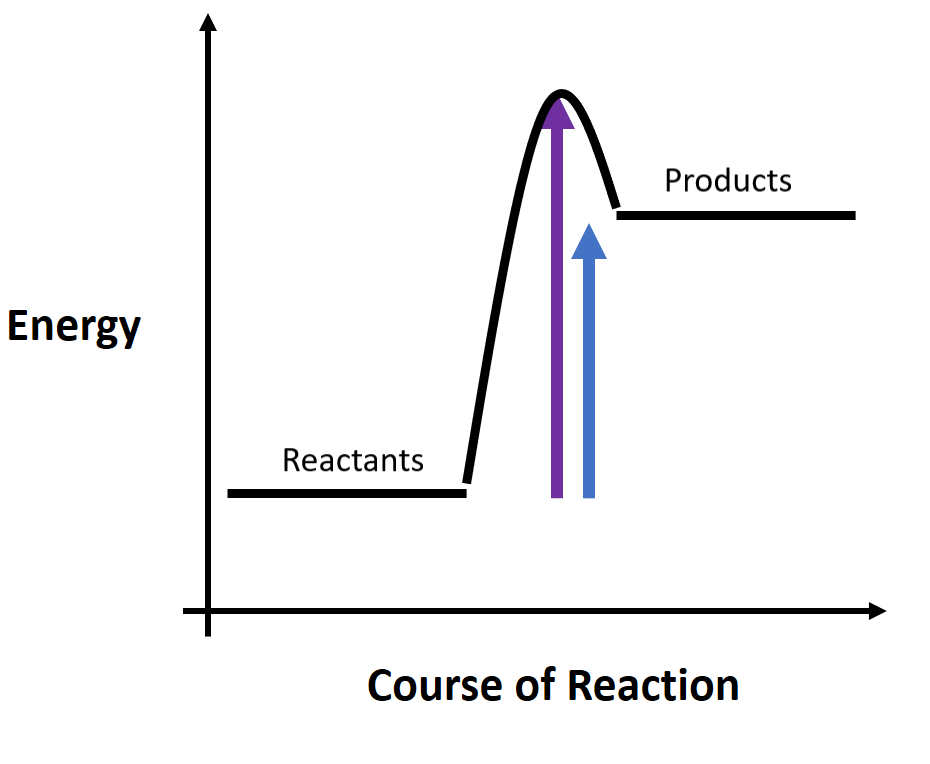 ANSWERS Progress Quiz   4/5
Q4. What does the smaller upwards arrow show?
Energy taken in from surroundings
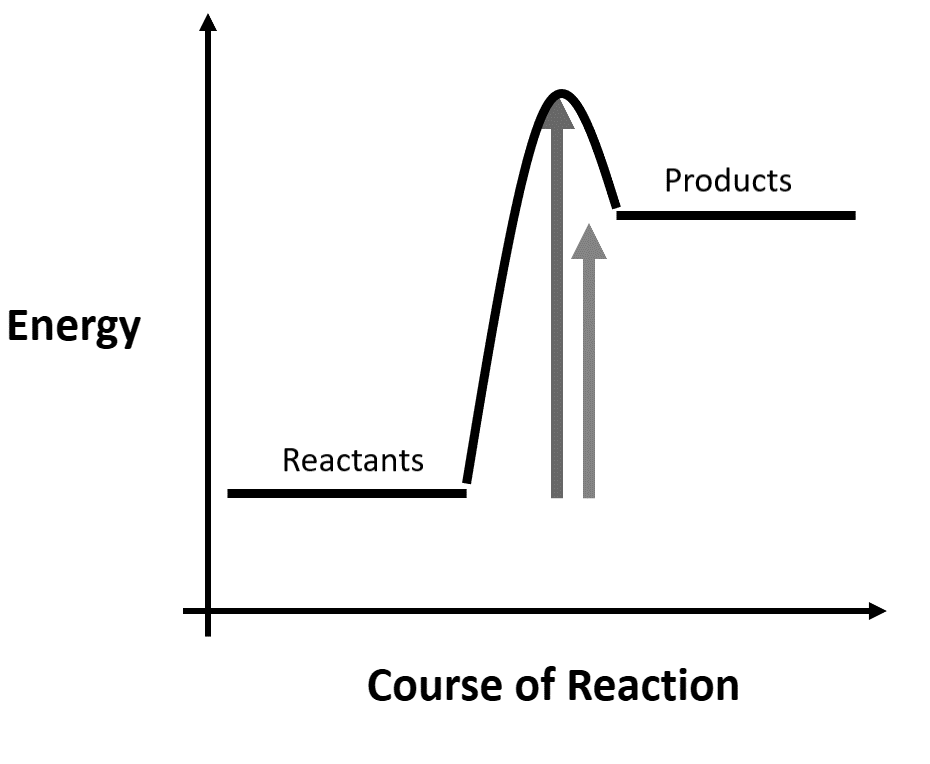 Progress Quiz   5/5
Q5. In an exothermic reaction the product molecules have ______energy than the reactant molecules.
ANSWERS Progress Quiz   5/5
less
Q5. In an exothermic reaction the product molecules have ______energy than the reactant molecules.
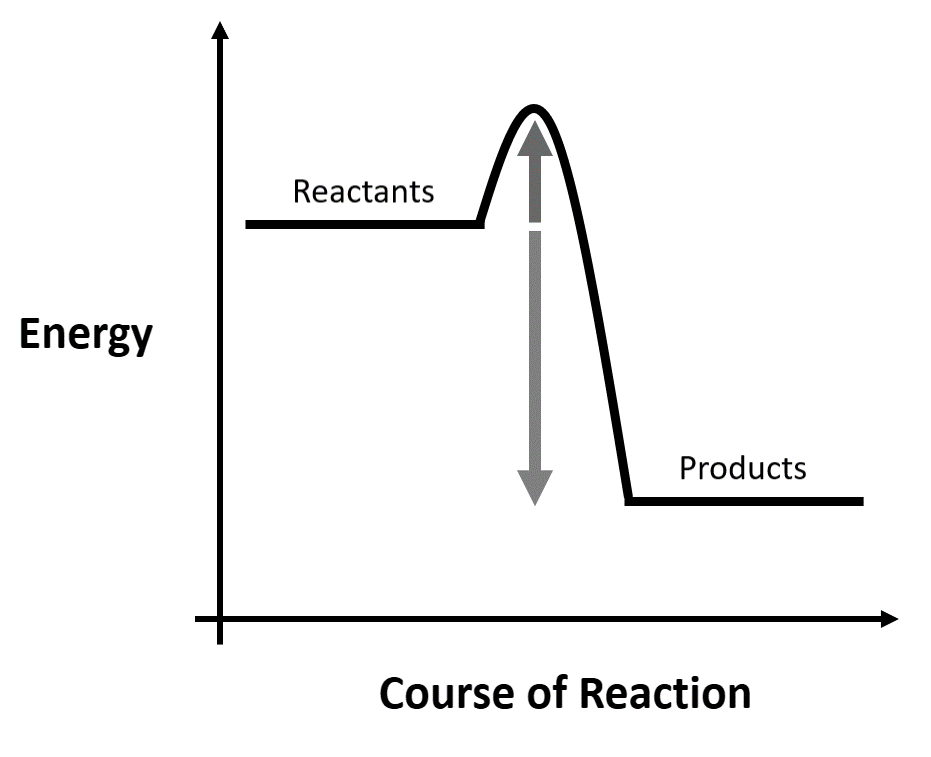 PLENARY
Combustion of methane:
CH4 + 2O2  CO2 + 2H20

Construct a reaction profile for the above reaction
Why does the methane in a Bunsen burner need to be lit for the combustion to occur?
Explain how the energy of forming new bonds compares to the energy of breaking the bonds in this reaction